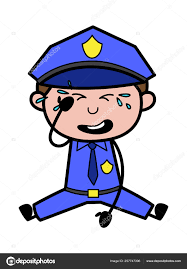 School Resource Officers
Skills that help SROs with Behavior and Emotional outbursts in schools.
Ask the Administration, Teacher, Sped Teacher, Counselor, to talk with you about each student.
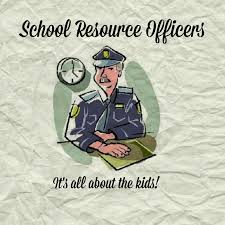 What does the student like?
What do you use to motivate the student?
Does the teacher/staff use anything as a reward for making good choices?
Ask them directly what their expectations are if they call you to intervene on a situation that has already degraded to poor action choices by the student.
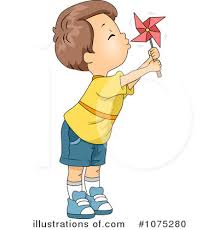 Building rapport with the target student is always the optimum practice.
Be sure to take an interest in the students when they aren’t having an outburst. 
Talk to them about their day etc... 
Have lunch with them some time.
Create a lunch group.
Make having lunch with the officer a reward choice.
Peek in at them in their classes, give thumbs up when you see them working, paying attention….
Use breathing techniques when behavior starts to manifest.
Use grounding techniques- find something red, blue, green, yellow etc…
Breathing exercises, pretend blowing a pinwheel.
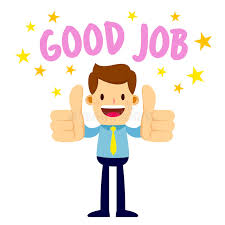